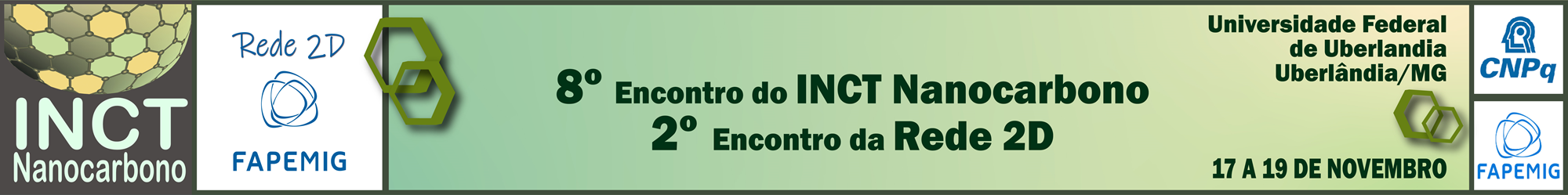 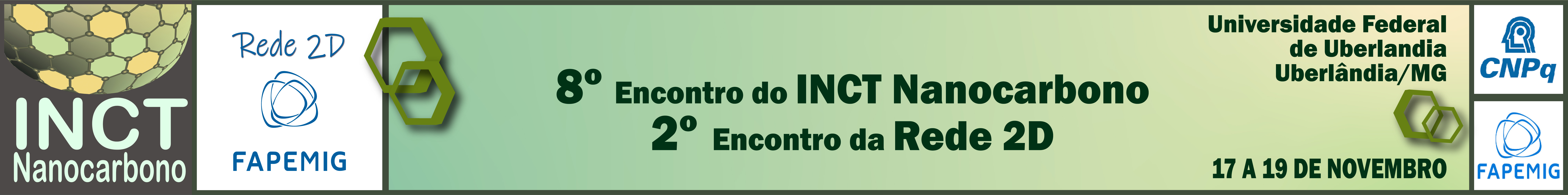 Nome da Universidade ou Instituto (Nome do grupo se tiver)
Nome e sobrenome dos pesquisadores membro (Indicar de qual grupo é membro INCT e/ou Rede)
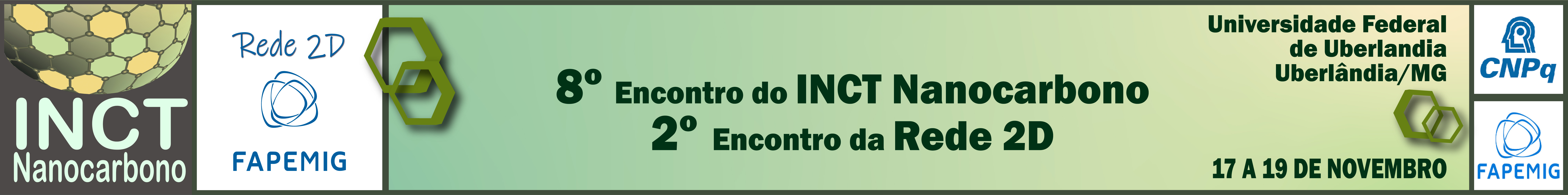 Nome da Universidade ou Instituto (Nome do grupo se tiver)
Nome e sobrenome dos pesquisadores membro (Indicar de qual grupo é membro INCT e/ou Rede)
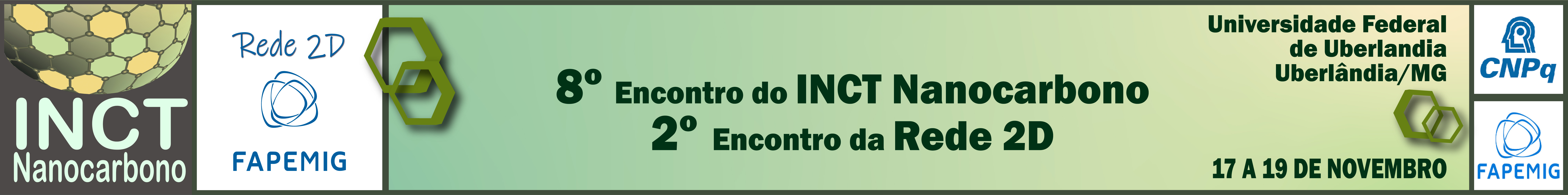 Nome da Universidade ou Instituto (Nome do grupo se tiver)
Nome e sobrenome dos pesquisadores membro (Indicar de qual grupo é membro INCT e/ou Rede)
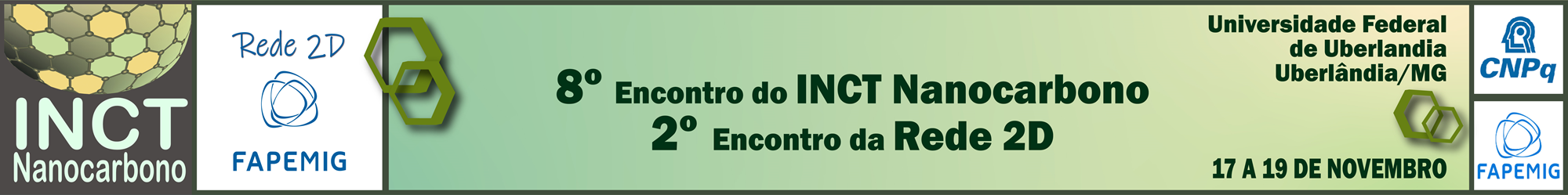